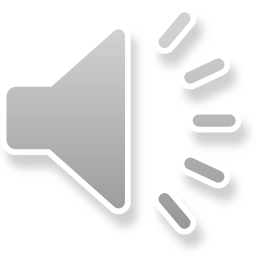 Kings
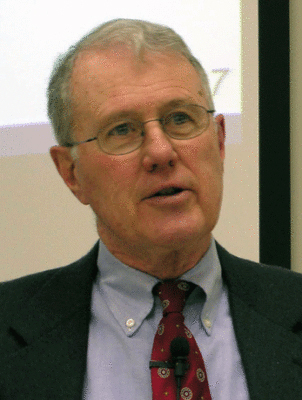 Lecture 14: Elijah and Elisha, Absolute Chronology
Dr. Robert Vannoy
ReNarrated by Dr. Perry Phillips© 2023  Robert Vannoy & Ted Hildebrandt
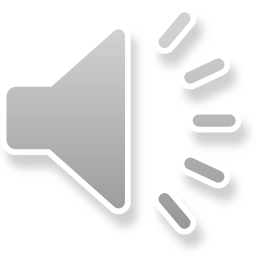 Kings
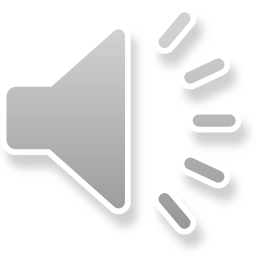 2.d. The Work of Elijah and Elisha     1) Elijah’s First Appearance – 1 Kings 17:1-6    2)  The Widow at Zarephath – 1 Kings 17:7-24 
    3)  Elijah’s Confrontation with the Prophets of Baal on Mt. Carmel –            1 Kings 18     4)  Elijah’s Flight from Jezebel  
     5)   Elijah at Mt. Horeb – 3 tasks
a)  Anointing of Elisha 
      Elijah’s Ascension
b) Anointing of Hazael – 2 Kings 8:7-15
c)  Elisha Commissions One of the Sons of the Prophets to Anoint Jehu-2 Kgs. 9
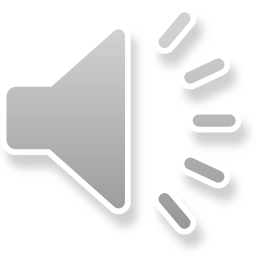 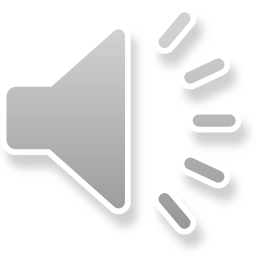 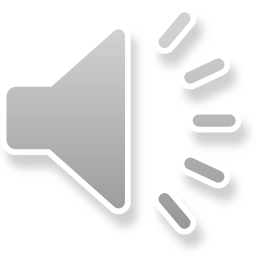 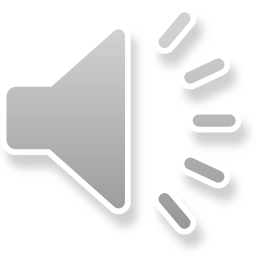 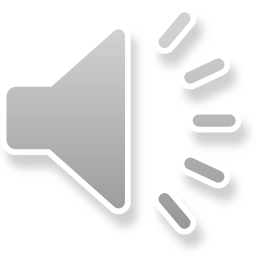 Kings
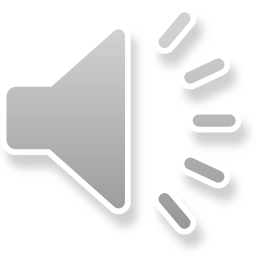 e.  Ahab’s Part in the Battle of Karkar and His Death Shortly Thereafter
Chronology Issues and the Battle of Qarqar
Assyrian Eponym List – 892-648 BC
Ahab’s Death 
3)  Ahab’s Sons      	a) Ahaziah 
b) Joram – 2 Kings 3:1-9:25
E.  Judah Under Jehoshaphat and Jehoram
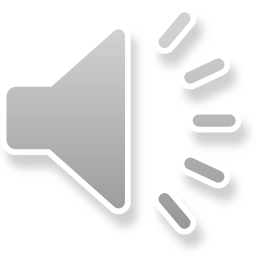 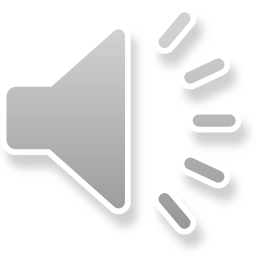 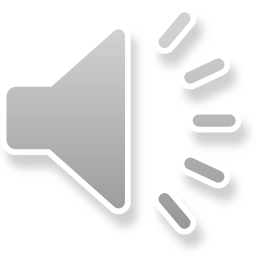 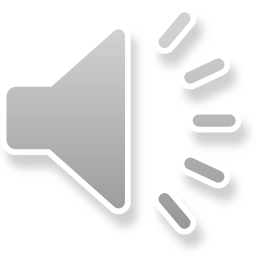 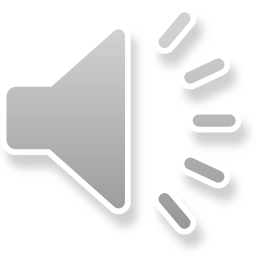 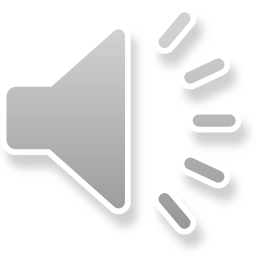 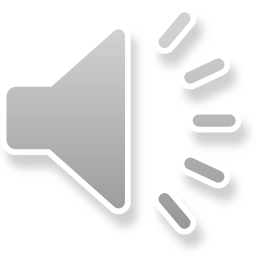 Kings
Video based on audio from Dr. Vannoy’s class at Biblical Theological Seminary. It was renarrated because the original audio was scratchy and it was turned into video by Ted Hildebrandt for Biblicalelearning.org.